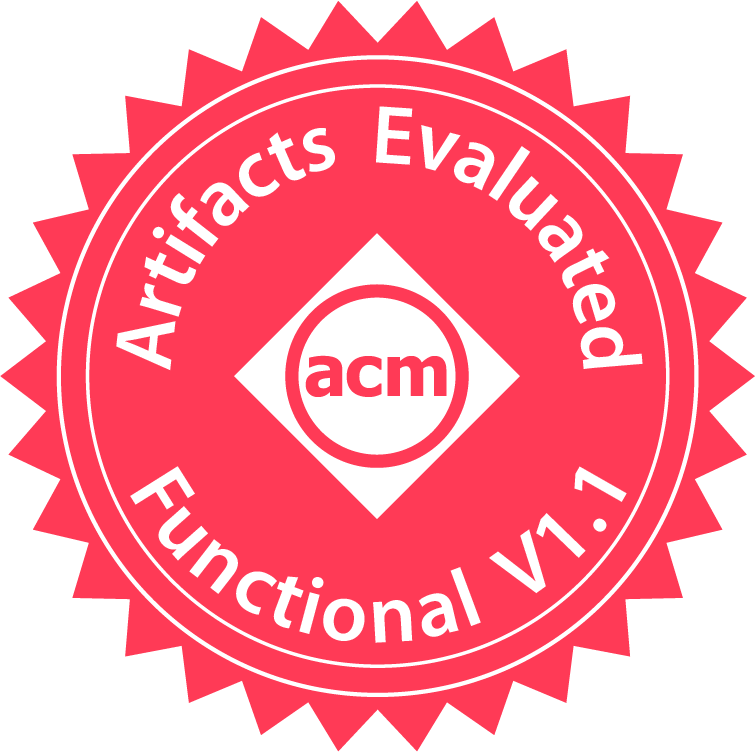 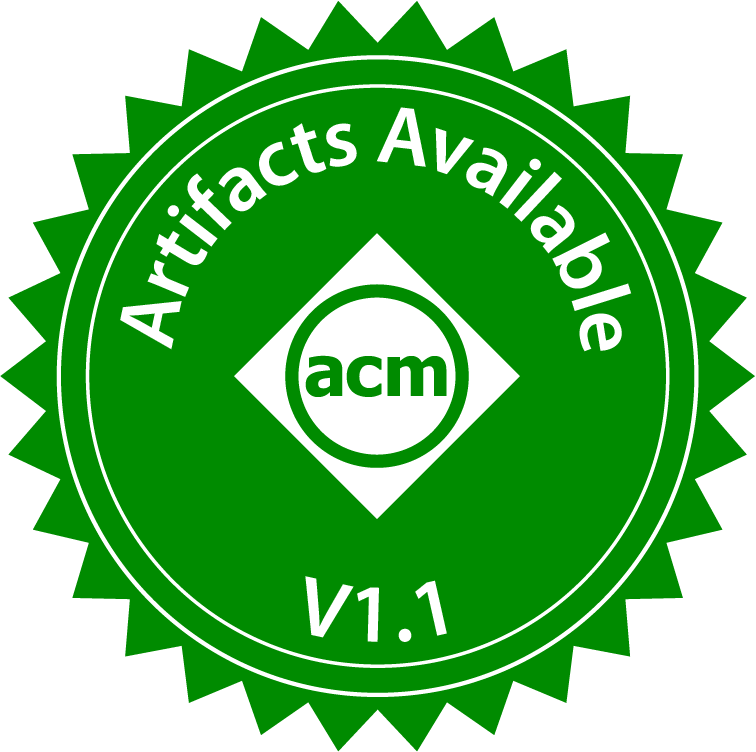 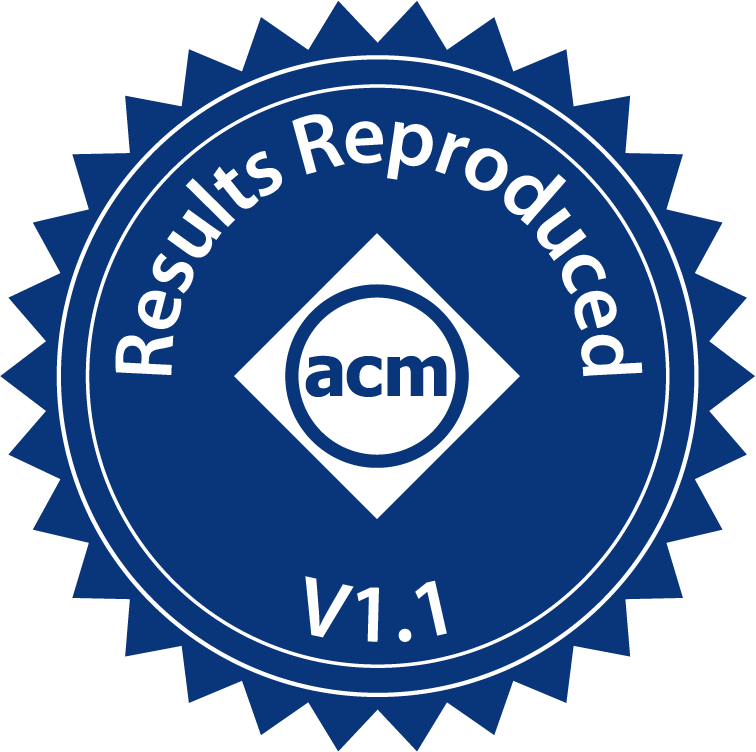 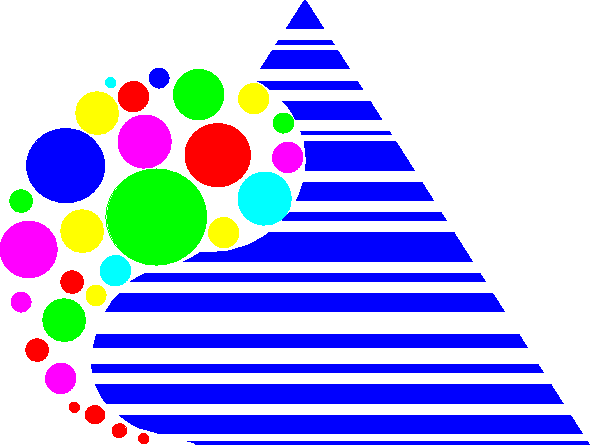 PACT 2023
Parallelizing Maximal Clique Enumeration on GPUs
Mohammad Almasri*†, Yen-Hsiang Chang*†, Izzat El Hajj‡Rakesh Nagi†, Jinjun Xiong†§, and Wen-mei Hwu†¶
*Both authors contributed equally to this research†University of Illinois at Urbana-Champaign, Urbana, IL, USA‡American University of Beirut, Beirut, Lebanon§University at Buffalo, Buffalo, NY, USA¶Nvidia Corporation, Santa Clara, CA, USA
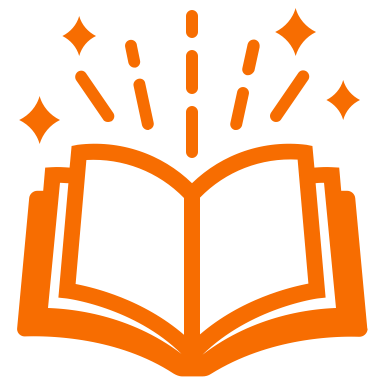 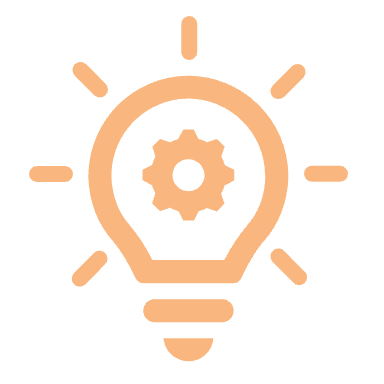 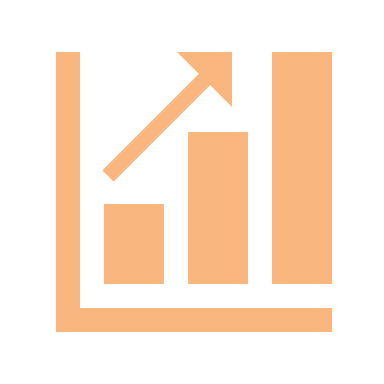 BACKGROUND
OUR SOLUTIONS
EVALUATION
Maximal Clique Enumeration (MCE)
B
B
B
D
D
D
C
C
C
A
A
A
F
F
F
E
E
E
MCE Applications
Wide range of applications:
Community Detection: Community detection in complex networks via clique conductance [1]
Bioinformatics: Predicting interactions in protein networks by completing defective cliques [2]
Electronic Design Automation: Fast, Nearly Optimal ISE Identification With I/O Serialization Through Maximal Clique Enumeration [3]
Epidemiology: Networks and the epidemiology of infectious disease [4]
Graph Compression: Compact structure for sparse undirected graphs based on a clique graph partition [5]
…
Bron-Kerbosch (BK) Algorithm [6]
B
A
D
C
Search tree
C
D
E
F
B
A
F
E
[6] C. Bron and J. Kerbosch, “Algorithm 457: finding all cliques of an undirected graph,” Communications of the ACM, vol. 16, no. 9, pp. 575–577, 1973.
Bron-Kerbosch (BK) Algorithm
Search tree
A
C
E
F
B
D
B
B
C
D
E
F
D
F
C
D
D
C
C
D
D
F
D
A
D
Maximal clique
F
E
BK + pivoting [6]
B
A
C
E
F
B
D
D
C
B
C
D
E
F
A
C
D
F
F
E
D
[6] C. Bron and J. Kerbosch, “Algorithm 457: finding all cliques of an undirected graph,” Communications of the ACM, vol. 16, no. 9, pp. 575–577, 1973.
[7] E. Tomita, A. Tanaka, and H. Takahashi, “The worst-case time complexity for generating all maximal cliques and computational experiments,” Theoretical computer science, vol. 363, no. 1, pp. 28–42, 2006.
BK with other optimizations [8]
A
C
E
F
B
D
B
C
D
E
F
D
F
C
D
C
D
D
F
D
D
[8] Eppstein, D., Löffler, M., & Strash, D. (2010). Listing all maximal cliques in sparse graphs in near-optimal time. Algorithms and Computation: 21st International Symposium, ISAAC 2010, Jeju Island, Korea, December 15-17, 2010, Proceedings, Part I 21, 403–414.
BK with other optimizations [8]
B
B
D
D
C
C
A
A
F
F
E
E
[8] Eppstein, D., Löffler, M., & Strash, D. (2010). Listing all maximal cliques in sparse graphs in near-optimal time. Algorithms and Computation: 21st International Symposium, ISAAC 2010, Jeju Island, Korea, December 15-17, 2010, Proceedings, Part I 21, 403–414.
BK with other optimizations [8]
B
B
D
C
C
D
A
D
F
E
[8] Eppstein, D., Löffler, M., & Strash, D. (2010). Listing all maximal cliques in sparse graphs in near-optimal time. Algorithms and Computation: 21st International Symposium, ISAAC 2010, Jeju Island, Korea, December 15-17, 2010, Proceedings, Part I 21, 403–414.
Recent CPU solution
“Manycore Clique Enumeration with Fast Set Intersections” [9]
Strength:
SIMD-accelerated hash-join-based set intersections
Use Threading Building Blocks (TBB) to exploit parallelism
Recreate induced subgraphs at each recursive call​ to improve locality
Open source and best performance reported 
Weakness:
Building hash adjacency lists of the input graph takes a long time, but it is only recorded in the read graph time and not reported in the results
[9] J. Blanuša, R. Stoica, P. Ienne, and K. Atasu, “Manycore clique enumeration with fast set intersections,” Proceedings of the VLDB Endowment, vol. 13, no. 12, pp. 2676–2690, 2020.
Recent GPU solution
“Accelerating the Bron-Kerbosch algorithm for maximal clique enumeration using GPUs” [10]
Strength:
Fine-grained parallelism by building primitives
BFS approach favorable on GPU
Weakness:
Not scalable to large graphs due to the nature of BFS and the space complexity
High overheads due to moving data between CPU and GPU 
Not open source and only evaluated on small graphs on old GPU
[10] Y.-W. Wei, W.-M. Chen, and H.-H. Tsai, “Accelerating the Bron-Kerbosch algorithm for maximal clique enumeration using GPUs,” IEEE Transactions on Parallel and Distributed Systems, vol. 32, no. 9, pp. 2352–2366, 2021.
Main Challenges of MCE on GPUs
Parallelism &
Scalability
Memory 
Management
Load Balance
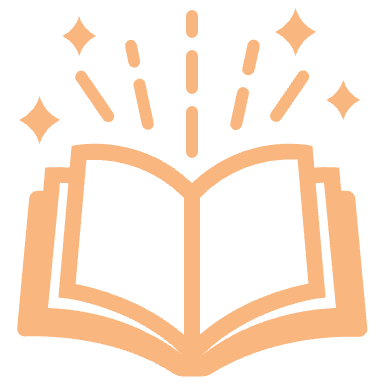 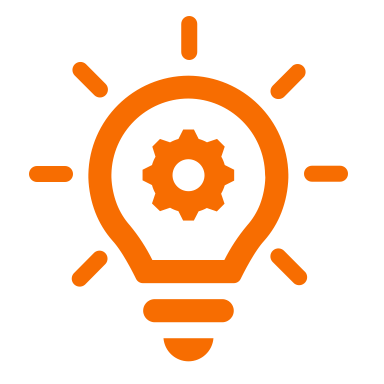 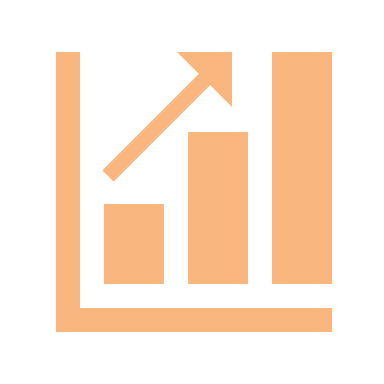 BACKGROUND
OUR SOLUTIONS
EVALUATION
Parallelism and Scalability
Adopt the backbone of previous paper of k-clique enumeration (KCE) on GPU [11]
For each SM, launch max number of concurrent blocks
Assign first-level subtrees to idle blocks and have each block perform DFS
Threads within the block collaborate to build induced subgraphs (binary encoded), perform set operations and find pivots (divide into subwarp granularity if applicable)
[11] M. Almasri, I. E. Hajj, R. Nagi, J. Xiong, and W. Hwu, “Parallel k-clique counting on gpus,” in Proceedings of the 36th ACM International Conference on Supercomputing, 2022, pp. 1–14.
Difference between KCE and MCE
Memory management
Induced subgraphs
IPX
IP
Memory management -- Summary
Load balance
In k-clique [11], load imbalance is addressed by extracting subtrees from the second level
We try the same idea for MCE, but it is not enough
Search trees only start to branch at very deep levels
Dynamic load balancing using work list is not suitable
Number of subtasks grows exponentially
Data needed to represent a subtask is huge
[11] M. Almasri, I. E. Hajj, R. Nagi, J. Xiong, and W. Hwu, “Parallel k-clique counting on gpus,” in Proceedings of the 36th ACM International Conference on Supercomputing, 2022, pp. 1–14.
Worker list instead of work list
We design a worker list instead
When a block is idle, put its ID into the list
Whenever a block is branching, get some idle blocks from the list and offload branches
Benefits:
Number of active tasks is bounded by the number of blocks
No need to tune the capacity of the list, but only tune the offload policy
Policy
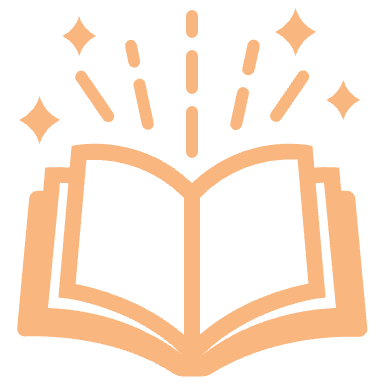 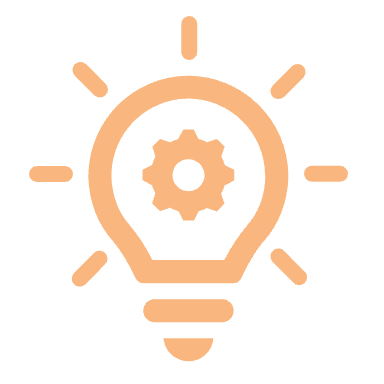 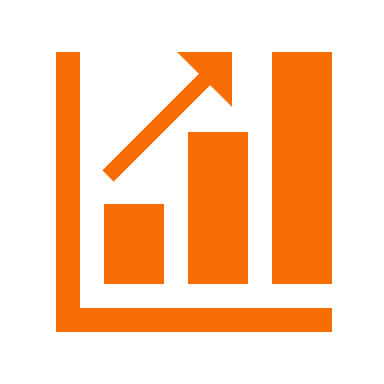 BACKGROUND
OUR SOLUTIONS
EVALUATION
Performance Evaluation
Compare against “Manycore Clique Enumeration with Fast Set Intersections” [9]
A dual-socket Intel Xeon Skylake platform with 48c/96t and 360 GB of main memory
We evaluate our GPU kernels on V100 GPU with 32 GB DRAM
Both include pre-processing time but not read graph time
[9] J. Blanuša, R. Stoica, P. Ienne, and K. Atasu, “Manycore clique enumeration with fast set intersections,” Proceedings of the VLDB Endowment, vol. 13, no. 12, pp. 2676–2690, 2020.
Evaluation – Speedup
Evaluation – Load balance
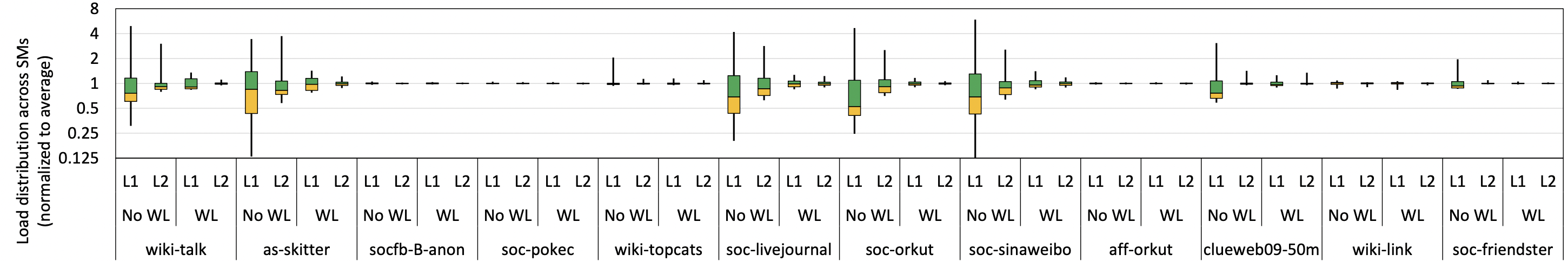 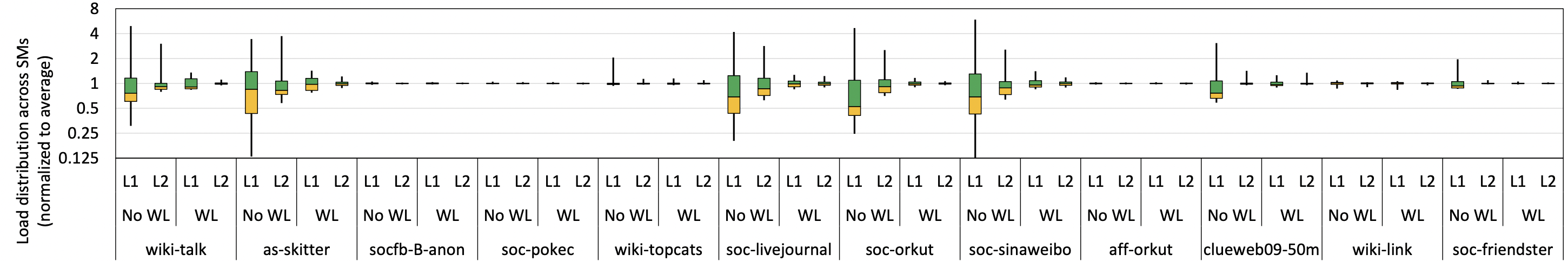 Evaluation – Load balance
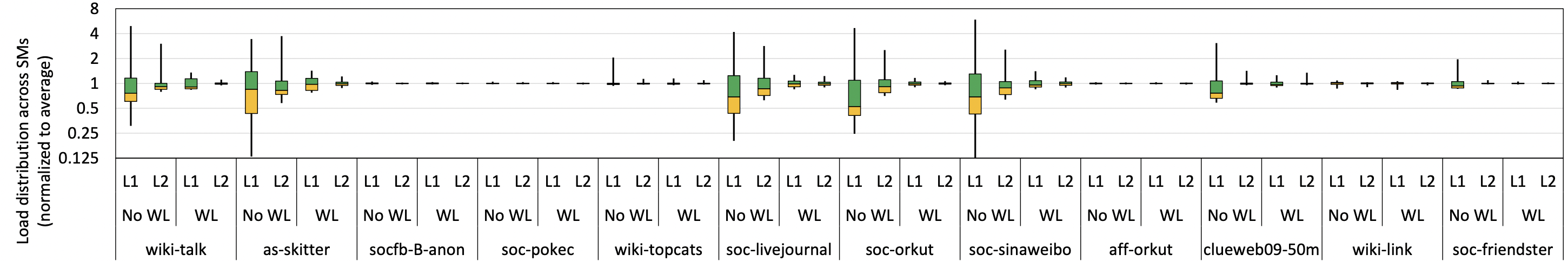 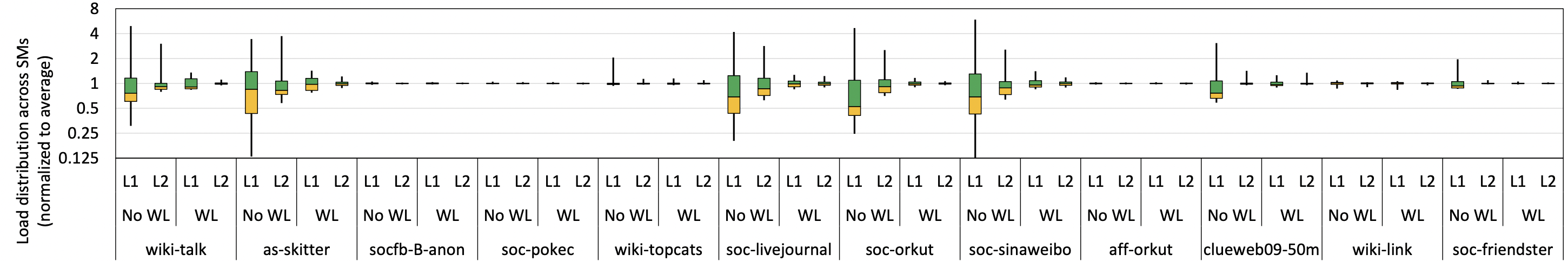 Scaling to multi-GPUs
Static division of independent first- or second-level subtrees to each GPU
Round-robin fashion to avoid vertices sharing similar properties
No communication between GPUs when running kernels
Do not include pre-processing time, since we only scale MCE kernels to multi-GPUs
Evaluation – Scalability
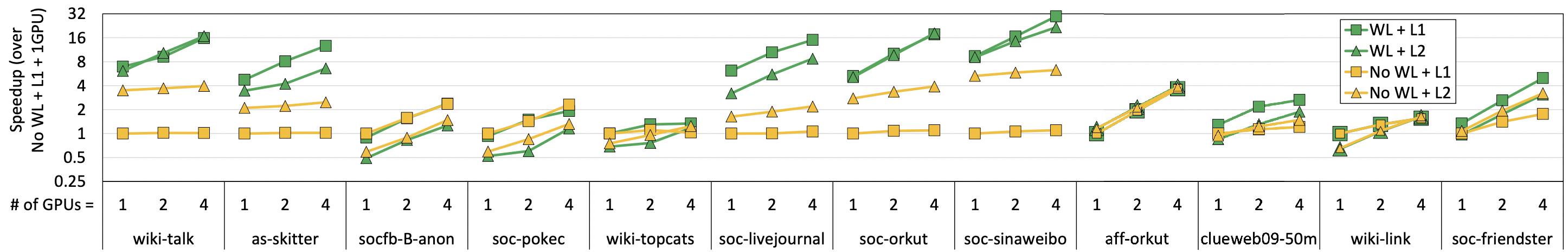 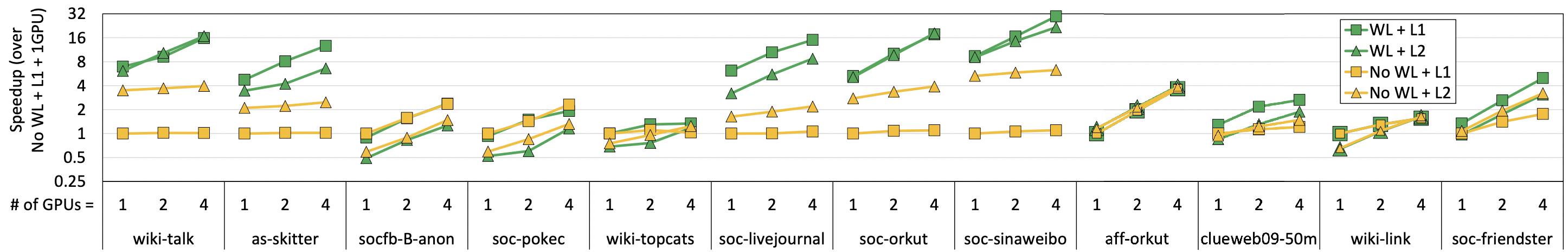 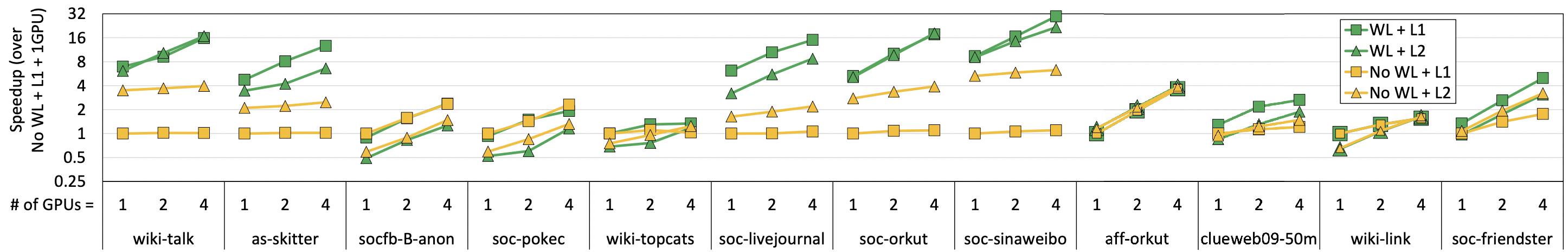 Evaluation – Scalability
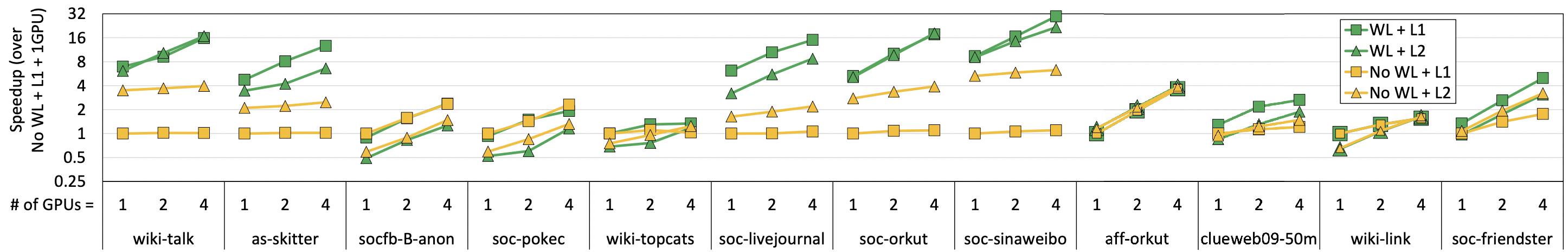 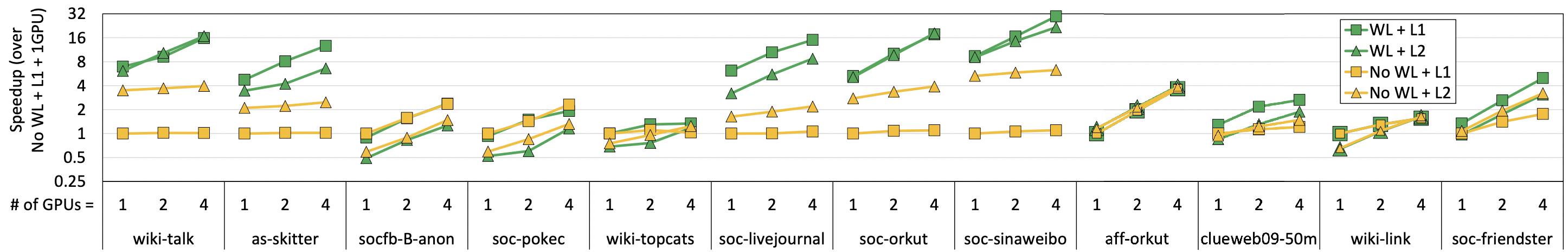 Evaluation – Choice of optimizations
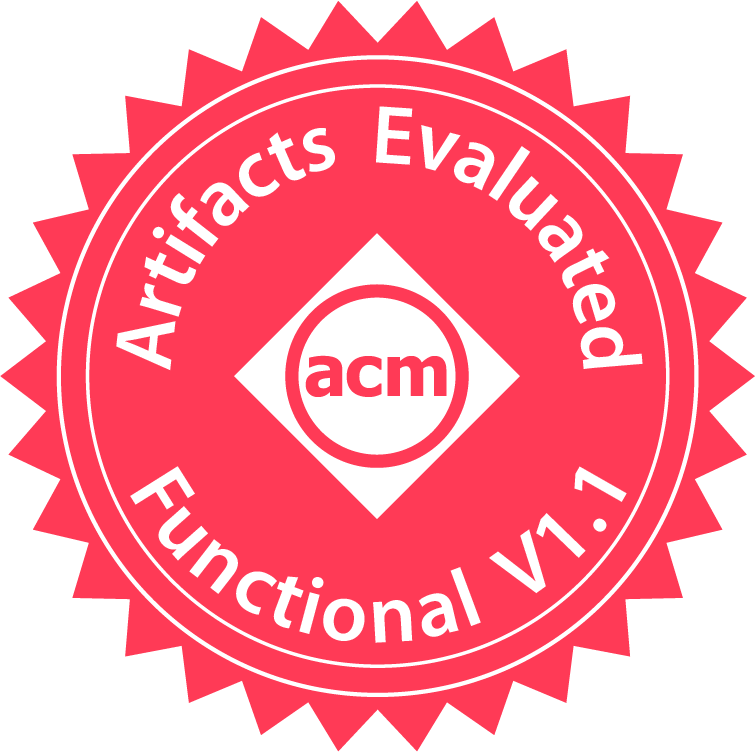 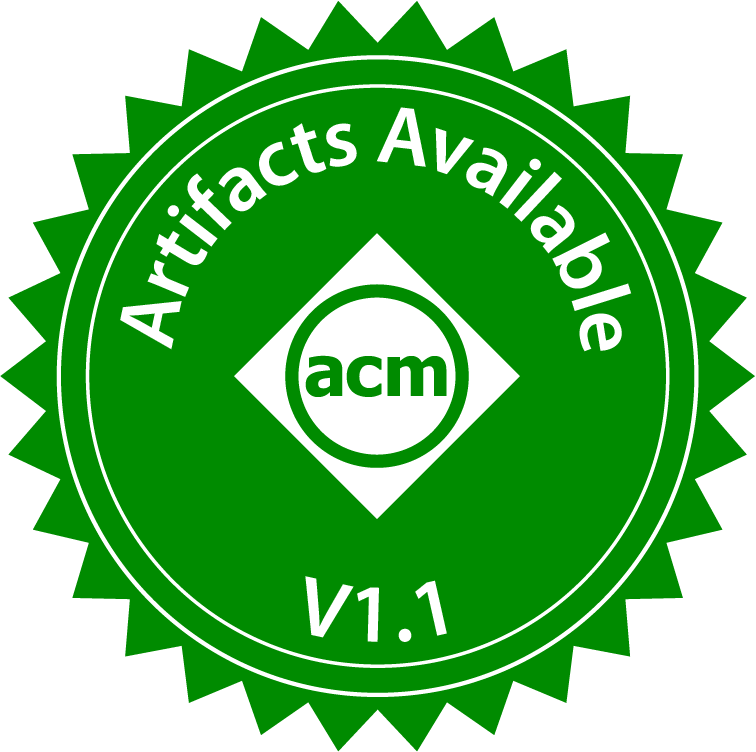 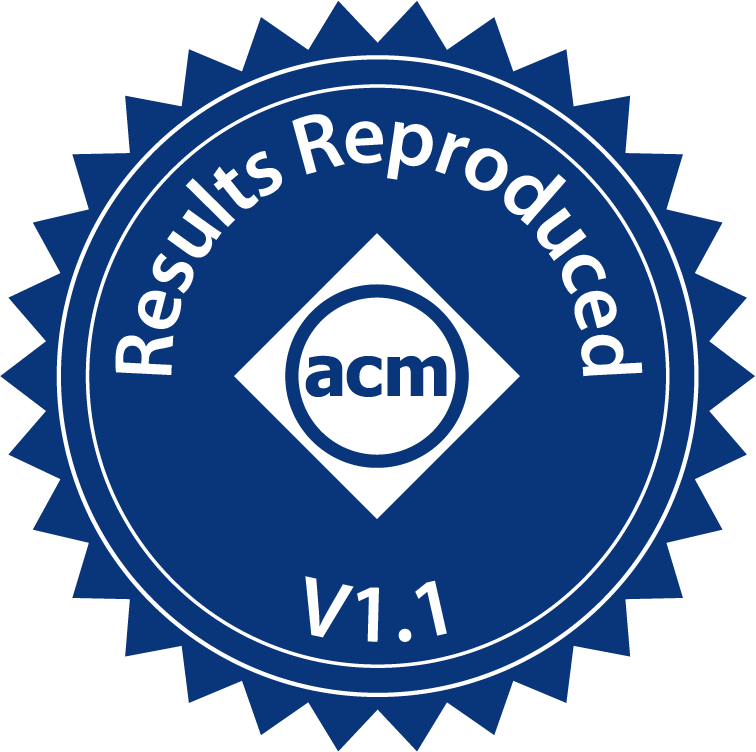 Summary
Future directions
Solve load imbalance for building induced subgraphs
Investigate distributed setup for solving larger graphs
Extend the functionality of worker list to other problems suffering from load imbalance

Acknowledgments 
We thank Zaid Qureshi and Amir Nassereldine for their insights and technical assistance.
This work is supported in part by the IBM-Illinois Center for Cognitive Computing Systems Research (C3SR).
Izzat El Hajj acknowledges the support of the University Research Board of the American University of Beirut (AUB-URB-104391-26749). 
Jinjun Xiong acknowledges the support of NSF (FuSe-TG 2235364) and the joint support of NSF and IES through AI4ExceptionalEd (2229873).
We are also grateful to NVIDIA's Applied Research Accelerator Program for donating A100 GPUs that were helpful in the final testing stages of this work.
References
[1] Z. Lu, J. Wahlström, and A. Nehorai, “Community detection in complex networks via clique conductance,” Scientific reports, vol. 8, no. 1, p. 5982, 2018.
[2] H. Yu, A. Paccanaro, V. Trifonov, and M. Gerstein, “Predicting interactions in protein networks by completing defective cliques,” Bioinformatics, vol. 22, no. 7, pp. 823–829, 2006.
[3] A. K. Verma, P. Brisk, and P. Ienne, “Fast, nearly optimal ISE identification with I/O serialization through maximal clique enumeration,” IEEE Transactions on Computer-Aided Design of Integrated Circuits and Systems, vol. 29, no. 3, pp. 341–354, 2010.
[4] L. Danon, A. Ford, T. House, C. Jewell, M. Keeling, G. Roberts, J. Ross, and M. Vernon, “Networks and the epidemiology of infectious disease,” Interdisciplinary Perspectives on Infectious Diseases, vol. 2011, p. 284909, 2011.
[5] F. Glaria, C. Hernández, S. Ladra, G. Navarro, and L. Salinas, “Compact structure for sparse undirected graphs based on a clique graph partition,” Information Sciences, vol. 544, pp. 485–499, 2021.
[6] C. Bron and J. Kerbosch, “Algorithm 457: finding all cliques of an undirected graph,” Communications of the ACM, vol. 16, no. 9, pp. 575–577, 1973.
[7] E. Tomita, A. Tanaka, and H. Takahashi, “The worst-case time complexity for generating all maximal cliques and computational experiments,” Theoretical computer science, vol. 363, no. 1, pp. 28–42, 2006.
[8] Eppstein, D., Löffler, M., & Strash, D. (2010). Listing all maximal cliques in sparse graphs in near-optimal time. Algorithms and Computation: 21st International Symposium, ISAAC 2010, Jeju Island, Korea, December 15-17, 2010, Proceedings, Part I 21, 403–414.
[9] J. Blanuša, R. Stoica, P. Ienne, and K. Atasu, “Manycore clique enumeration with fast set intersections,” Proceedings of the VLDB Endowment, vol. 13, no. 12, pp. 2676–2690, 2020.
[10] Y.-W. Wei, W.-M. Chen, and H.-H. Tsai, “Accelerating the Bron-Kerbosch algorithm for maximal clique enumeration using GPUs,” IEEE Transactions on Parallel and Distributed Systems, vol. 32, no. 9, pp. 2352–2366, 2021.
[11] M. Almasri, I. E. Hajj, R. Nagi, J. Xiong, and W. Hwu, “Parallel k-clique counting on gpus,” in Proceedings of the 36th ACM International Conference on Supercomputing, 2022, pp. 1–14.
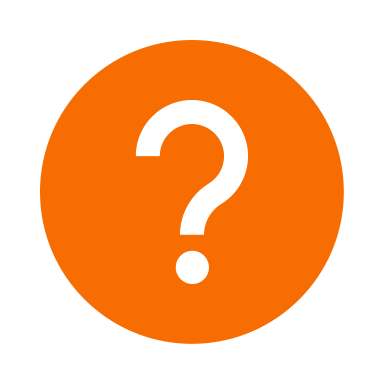 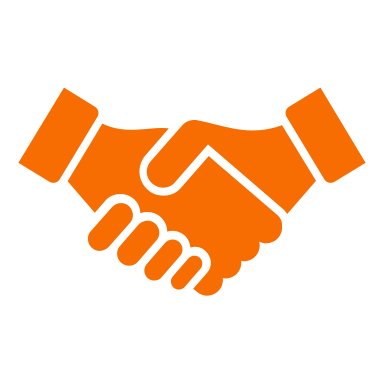 THANK YOU!
QUESTIONS?
Parallelizing Maximal Clique Enumeration on GPUs
Mohammad Almasri*†, Yen-Hsiang Chang*†, Izzat El Hajj‡Rakesh Nagi†, Jinjun Xiong†§, and Wen-mei Hwu†¶